Consume Buying Behavior PPT-Definition, Nature, Scope, Importance and Types of Behavior
Prof (Dr) B. L. Verma
Professor, Department of Business Administration
UCCMS, MLSU, UDAIPUR
Definition of Consumer Buying Behavior
According to American Marketing Association, consumer behaviour can be defined as "the dynamic interaction of affect and cognition, behaviour, and environmental events by which human beings conduct the exchange aspects of their lives.“


According to Hawkins, Best, and Coney, 2001, p7, Consumer behaviour can be defined as "the study of individuals, groups or organizations and the processes they use to select, secure, use and dispose of products, services, experiences or ideas to satisfy needs and the impacts that these processes have on the consumer and society.“


According to Satish K. Batra and S. H. H. Kazmi, 2004, Consumer behaviour is "the mental and emotional processes and the observable behaviour of consumers during searching purchasing and post consumption of a product and service."
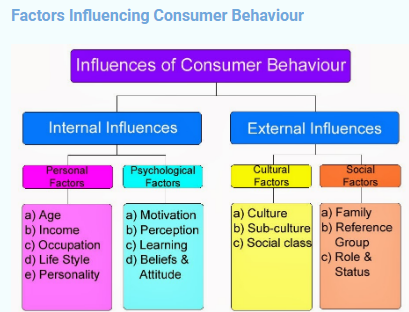 Following are the main factors that influences consumer behavior, categoried as internal influences and external influences.
Internal Influences
Personal Factors
Age 
Income
Occupation
Life Style
Personality
Psychological Factors
Motivation
Perception
Learning
Beliefs & Attitude
External Influences
Cultural Factors
Culture
Sub Culture
Social Class
Social Factors
Family
Reference Group
Role & Status
Consumer behaviour is simple a large subset of larger field of human behaviour and an extended field of marketing attracting researchers and marketers from past few decades. 
Study of consumer behaviour is very important to the marketers because it enables them to understand and predict buying behaviour of consumers in the marketplace and it helps in deriving marketing strategies
The term consumer behaviour, individual buyer behaviour, end user behaviour and consumer buying behaviour all stands for the same. Consumer behaviour is the study of how individuals, groups and Organisation select buy, use and dispose of goods and services, ideas or experiences to satisfy their needs and wants.

Consumer behaviour may be defined as the decision process and physical activity individuals engage in when evaluating, acquiring, using or disposing of goods and services.
Nature of Consumer Behaviour:
Influenced by various factors :
 Consumer behaviour is influenced by a number of factors the factors that influence consumers include marketing, personal, psychological, situational, social and cultural etc. 

Different for different customers   : 
All consumers do not behave in the same manner. Different consumers behave differently. The different in consumer behaviour is due to individual factors such as nature of the consumer's lifestyle, culture etc.
Different for different products  : Consumer behaviour is different for different products there are some consumers who may buy more quantity of certain items and very low quantity of some other items. 

Vary across regions  : The consumer behaviour vary across States, regions and countries. For instance, the behaviour of urban consumers is different from that of rural consumers.  normally rural consumers are conservative (traditional) in their buying behaviour.
Vital for marketers  : Marketers need to have a good knowledge of consumer behaviour they need to study the various factors that influence consumer behaviour of the target customers. The knowledge of consumer behaviour enables marketers to take appropriate marketing decisions. 

Reflect status  : Consumer buying behaviour is not only influenced by status of a consumer coma but it also reflect it. Those consumers who owned luxury cars, watches and other items are considered by others as persons of higher status.
Result in spread effect  : Consumer behaviour as a spread effect. The buying behaviour of one person may influence the buying behaviour of another person. For instance, a customer may always prefer to buy premium brands of clothing, watches and other items etc. This may influence some of his friends, neighbours and colleagues. 

This is one of the reasons why marketers use celebrities like Shahrukh Khan, sachin to endorse their brands.
Undergoes a change : The consumer behaviour undergoes a change over a period of time depending upon changes in age , education and income level etc, for example, kids may prefer colourful dresses but as they grow up as teenagers and young adults, they may prefer trendy clothes. 

Information search : Search for information is a common consumer behaviour. Consumers cannot purchase goods and services if they are unaware that a good or service exists. When a consumer decides to buy a certain item, his decision must be based on the information he has gethered about what products our services are available to fulfill his needs. There might be a product available that would be better suited to the consumers needs, but if he is an aware of product, he will not buy it.
Brand loyalty : Brand loyalty is another characteristic of consumer behaviour. Brand loyalty is the tendency of a consumer to buy product products or services from a certain company that one likes or equates with having high quality goods and services. For example, if Naina's first car was a Honda as a teenager and the car lasted 200,000 miles, she might have a tendency to buy hondas again in the future due to her previous positive experience. 
This brand loyalty may be so strong that she forgoes the information search all together when considering for next vehicle.
Scope of Consumer Behaviour:
Consumer behavior and marketing management :
 
Effective business managers realize the importance of marketing to the success of their firm. A sound understanding of consumer behavior is essential to the long run success of any marketing program. In fact, it is seen as a cornerstone of the Marketing concept, an important orientation of philosophy of many marketing managers. The essence of the Marketing concept is captured in three interrelated  orientations consumers needs and wants, company integrated strategy.
2) Consumer behaviour and non profit and social marketing :

 In today's world even the non-profit organisations like government agencies, religious sects, universities and charitable institutions have to market their services for ideas to the "target group of consumers or institution." At other times these groups are required to appeal to the general public for support of certain causes or ideas. Also they make their contribution towards eradication of the problems of the society. Thus a clear understanding of the consumer behaviour and decision making process will assist these efforts.
3) Consumer behaviour and government decision making : 
In recent years the relevance of consumer behaviour principles to government decision making. Two major areas of activities have been affected: 

i) Government services: It is increasingly and that government provision of public services can benefit significantly from an understanding of the consumers, or users, of these services.

ii) consumer protection: Many Agencies at all levels of government are involved with regulating business practices for the purpose of protecting consumers welfare.
4) Consumer behaviour and demarketing:

It has become increasingly clear that consumers are entering an era of scarcity in terms of some natural gas and water. These scarcities have led to promotions stressing conservation rather than consumption. In other circumstances, consumers have been encouraged to decrease or stop their use of particular goods believed to have harmful effects. Programs designed to reduce drug abuse, gambling, and similar types of conception examples. These actions have been undertaken by government agencies non profit organisations, and other private groups. The term "demarketing" refers to all such efforts to encourage consumers to reduce their consumption of a particular product or services.
5) Consumer behaviour and consumer education: 

Consumer also stands to benefit directly from orderly investigations of their own behaviour. This can occur on an individual basis or as part of more formal educational programs. For example, when consumers learn that a large proportion of the billions spend annually on grocery products is used for impulse purchases and not spend according to pre planned shopping list, consumers may be more willing to plan effort to save money. In general, as marketers that can influence consumers' purchases, consumers have the opportunity to understand better how they affect their own behaviour
Importance of consumer behaviour:
1) production policies: The study of consumer behaviour effects production policies of enterprise. Consumer behaviour discovers the habits, tastes and preferences of consumers and such discovery enables and enterprise to plan and develop its products according to these specifications. It is necessary for an enterprise to be in continuous touch with the changes in consumer behaviour so that necessary changes in products may be made.

2) Price policies: The buyer behaviour is equally important in having price policies. The buyers of some products purchase only because particular articles are cheaper than the competitive articles available in the market.
3) Decision regarding channels of distribution: The goods, which are sold and solely on the basis of low price mast and economical distribution channels. In case of those articles, which week T.V. sets, refrigerators etc. Must have different channels of distribution. Thus, decisions regarding channels of distribution are taken on the basis of consumer behaviour.

4) Decision regarding sales promotion: Study of consumer behaviour is also vital in making decisions regarding sales promotion. It enables the producer to know what motive prompt consumer to make purchase and the same are utilised in promotional campaigns to awaken desire to purchase.
5) Exploiting marketing opportunities: Study of consumer behaviour helps the marketers to  understand the consumers needs, aspirations, expectations, problems etc. This knowledge will be useful to the marketers in exploiting marketing opportunities and meeting the challenges of the market.

6) Consumer do not always act or react predictably: The consumers of the past used to react to price levels as if price and quality had positive relation. Today, week value for money, lesser price but with superior features. The consumers response indicates that the shift had occurred.
7) Highly diversified consumer preferences: 
This shift has occurred due to availability of more choice now. Thus study of consumer behaviour is important to understand the changes.

8) Rapid introduction of new products: 
Rapid introduction of new product with technological advancement has made the job of studying consumer behaviour more imperative. For example, the information Technologies are changing very fast in personal computer industry.

9) Implementing the "Marketing concept": 
This calls for studying the consumer behaviour, all customers need have to be given priority. Thus identification of target market before production becomes essential to deliver the desired customer satisfaction and delight.
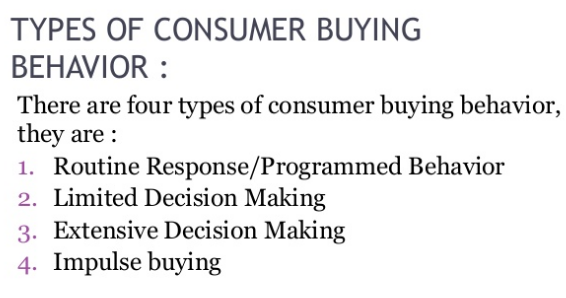 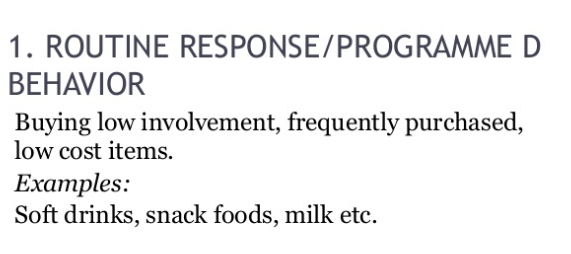 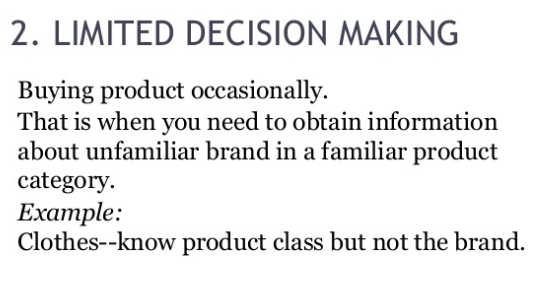 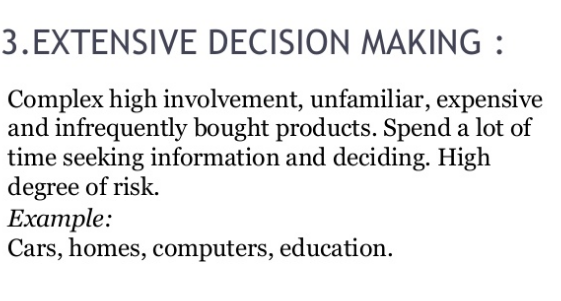 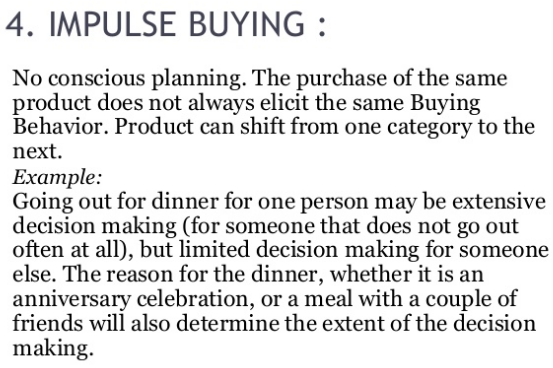